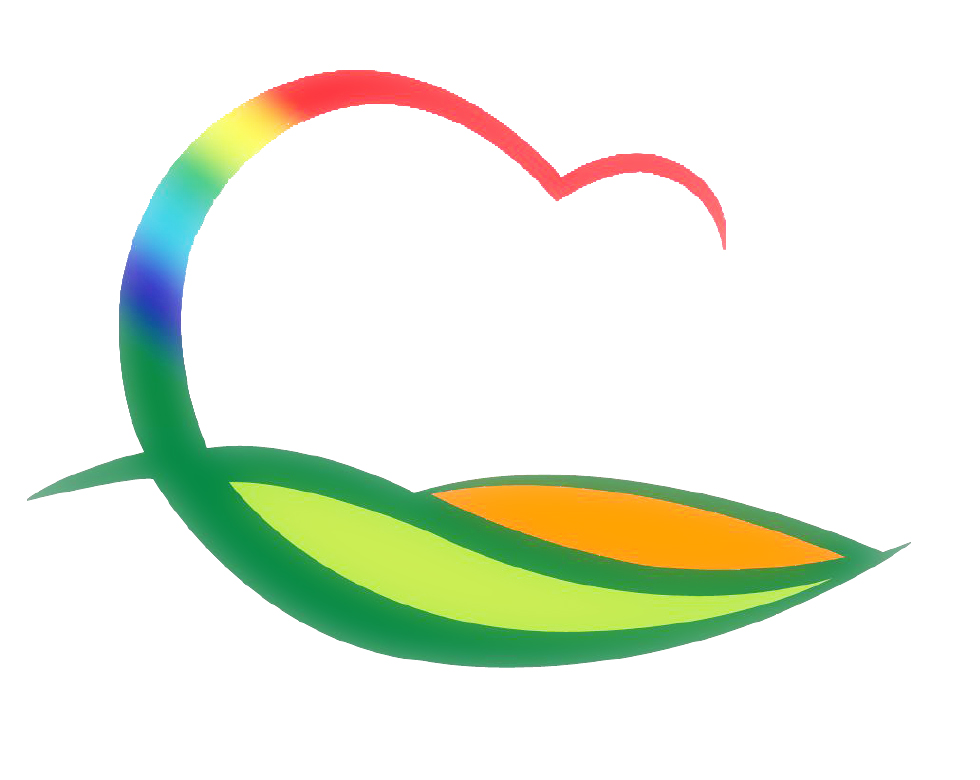 시 설 사 업 소
[Speaker Notes: 먼저, 지금의 옥천입니다.]
3-1. 노근리사건 현장주변 환경정비공사 추진
5. 25.(월) ~ / 208,995천원 / 안내표지판 및 투수블록 설치
투수블록 설치
3-2. 영동 체육공원 조성사업 추진
5. 28.(목) / 19,800백만원 / 실내체육관, 축구장, 씨름장 등
충청북도 경관심의
3-3. 노인건강 체육시설 현대화사업 추진
5. 25(월) ~ / 900백만원 / 전천후 게이트볼 냉난방기 13개소
공사 추진 및 관급자재 구매